PSST Convention 2023 Karachi
Redefining of Sugar Industry
“An industrial Crux”
  





	Presented 
	Mohammad Sarfaraz Khan
	General Manager JK-1 Sugar Mills Khanewal
	Former VP Engineering PSST (2017-19)
Introduction
Cane Crop Overview
PROVINCE WISE SHARING OF CANE PRODUCTION (%)Source: Provincial Agriculture Departments & (PSMA)
[Speaker Notes: Average input inflation 44.23%]
Comparison of Minimum Support Price Vs Yield (Mounds) Earning/Acre
Reference notification (Sindh) Cane Price Rs. 425/40Kg (Season 2023-24)
[Speaker Notes: Its 44.23% increase in input cost from last year 2021-22]
[Speaker Notes: 19-21% cost contribution would compensate through by products Vs Cane procurement expanse]
Industrial Challenges
Cane procurement share is approached to 80(±3%) of total expanse. However, sugar sale price always govern instead of free market flow
50% capacity utilization of sugar plants leads to an               in-efficient operations from energy perspective & cane procurement costs
Cane payment are on weight basis instead of recovery ultimately impacts the financial equation of an industry. This has to be take up like other part of world for win-win regime
Industrial Challenges
0.15% recovery loss by extraneous matter for every 1%  harvested cane at 10,000 TCD. While increased to 2-3% in last quarter of season
Every diversified activity has a definite cost of investment. However, 25% interest rate is matter of concerns to get it implement in these days
Being a declared climate change vulnerable country, for every 1 OC temp increase, sugar cane yield decrease by 10% is an alarming aspect
[Speaker Notes: 5 times 10 plus recovery from 15 years, 33.33% matter of concern
Source: PSMA]
SUSTAINABLE CLOSED LOOP & ECONOMIC MODEL FOR SUGAR CANE AGRO INDUSTRY
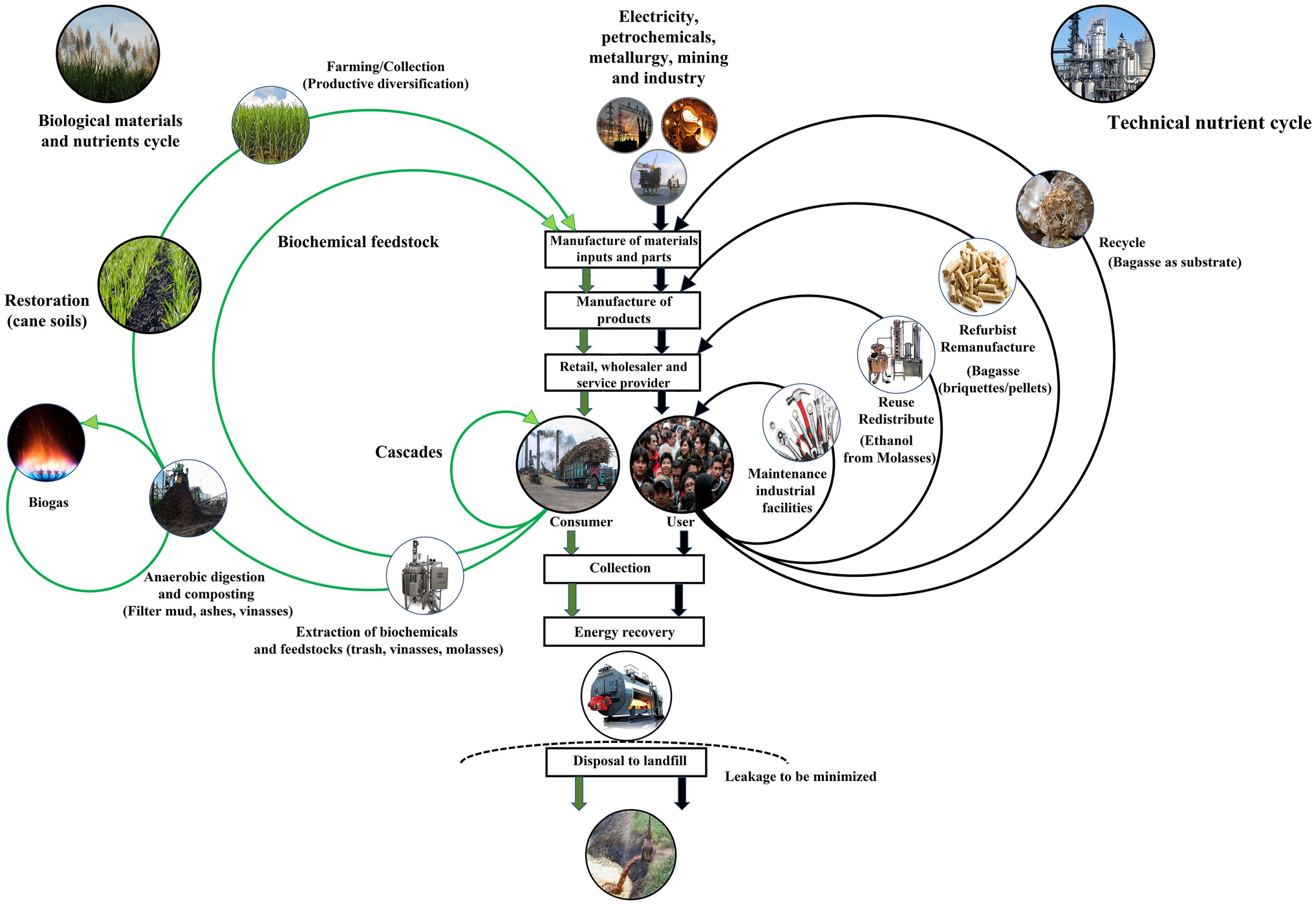 BONSUCRO3-dimensional perspective based on Economic, Environmental & Social compliance for sustainable sugarcane production & sugar manufacturing for beverage & corporate businesses. While, certified ethanol, molasses, direct sales are value additions.
Bonsucro promotes sugarcane growth sustainability
Biodiversity and ecosystem services
Works across sugarcane & its by products
Manage inputs, 	processing 	efficiencies to 	enhance 	sustainability
Respect labor Human rights
Continuously improve key area of business
Value addition to final product
Bonsucro integration to sustainability
20% reduction in GHG emissions
15% reduction in water consumption
30% decrease in fertilizer application
25% improvement in yield through nutrients & pest management 
40% decrease in diesel consumption
9% decrease in mechanical tilled area
20% farmers switched to solar tube wells
Reduction in trash burning to ensures < 0.44 tons CO2 emissions equivalent to per ton of sugar
Bonsucro at glance globally
27% global land while 72 MMT cane is Bonsucro certified which is equal to 86% cane & 63% sugar production of Pakistan
4 Million tons of Bonsucro certified sugar produced through 31 certified mills & 13 countries
2.5 Million Cubic meter Bonsucro ethanol
1 credit is equals to 1 ton of Bonsucro certified product i.e. sugar cane, raw sugar, molasses & ethanol
64% small holder farmers capacity building of Pakistan directly relates to Bonsucro cultivation
DIVERSIFIED OPPORTUNITIES
Sugar Cane
Consumption
Energy
Milling
Bagasse
Bagasse Ash
Sugar Cane Juice
Press Mud
Purification
Sugar
Molasses
Fermentation and Distillation
Alcohol
Spent Wash
Vinasse
Revenue generation status of industry
Diversified Opportunities ( Bagasse based)
Cogeneration is value addition to bagasse with quantum of 1000 MW potential. Only 200 MW synchronized to National Grid @ 20% max due to typical hindrance of tariff determination, delayed payment, bagasse prices and system synchronization. Energy comparison reflected at different modes of steam consumption Vs Cogen
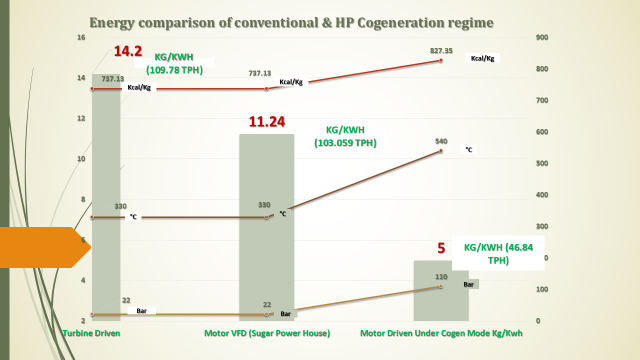 Bagasse based diversified opportunities
Induction of HP boilers in existing plants to improve energy cycle by 10 -15%
HP TG Set use to curtail energy requirements through motorized regime at milling
Overall bagasse saving potential for country @ 13 -15% of total bagasse production 3.6 to 4 MMT can be realized for  bio mass fuel opportunity.  
Other choices; Harvested fields left over Top & Trash @ 0.14% per ton of cane which is also bio fuel opportunity to mix it with bagasse @ 10 -15% to economize fuel combustion and enhance productivity.
Ash produce1.5 - 3% on bagasse combustion, while 0.09MMT can realize @ 2.25% (Avg) as value addition to use at construction industry.
MDF (Medium density fiberboard) 
Paper industry
[Speaker Notes: Bagasse availability]
MOLASSES DIVERSIFICATION
Country wide annual production 3.6 - 3.8 Million Tons @ 4.5%
Diversify to industrial alcohol , Ethanol, Vinasse , Spent wash & direct sales
Direct sales Rs. 40,000 per ton during 2022-23 season 
Distilleries integration or direct molasses exports an advantageous USD exchange 
Distilleries operations especially in off season facilitates the allied sugar plants for their off season power requirements to economize utility bills and ensures un-interruptible supplies. However, its waste disposal is an integral aspect to ensure CSR compliance 
Significantly, 2021 country exported USD 389 (Million) un-denatured ethyl alcohol being the 7th largest exporter of world with 80% volume.
[Speaker Notes: Direct export of molasses @ 5-6% of production 
9.16% increase in direct sales price in year 2022-23 Vs 2021-22
Ref (PSMA – Annual 2022)]
[Speaker Notes: Ref (PSMA – Annual 2022)
Unit ton of molasses produce 10.8 Liters of Ethanol @ 1.08%]
FILTER MUD VALUE ADDITION
By & large ethically, an organic material use to recycle for crop productivity and field return mechanism. 

Estimated @ 3% on cane produced 2.43 million tons annually

Significantly, couple of years wet mud direct sale on actual weight realize 3.64 million tons @ 4.5%

1.21 million tons can be added for extra 1.5% in the profitability from estimation to actual weight sale  

Direct sales for year the 2022-23 @ Rs. 1600 a valuable opportunity without investment.
Sugar consumptions, Stocks projectionsDemand & Supply perspective2023-24
Sugarcane Production, Supply and Distribution (1000 HA), (1000 MT)
[Speaker Notes: GAIN (Global agriculture information network)
USDA (US department of Agriculture) Foreign agriculture services 
27.11 kg/capita consumption]
RecommendationsAgriculture sustainability & phase wise diversification is order of day to gear up industrial stability.
Thank You!